Figure 3. Diagnosis by Sex interaction, such that (MP, FC) > (MC, FP). The cluster with P < 0.05 is shown.
Cereb Cortex, Volume 24, Issue 5, May 2014, Pages 1389–1396, https://doi.org/10.1093/cercor/bhs422
The content of this slide may be subject to copyright: please see the slide notes for details.
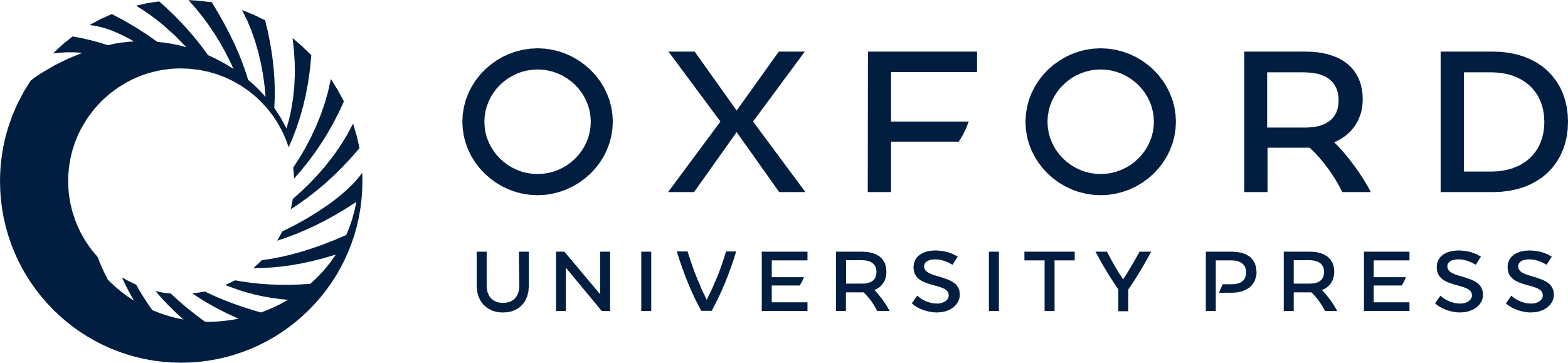 [Speaker Notes: Figure 3. Diagnosis by Sex interaction, such that (MP, FC) > (MC, FP). The cluster with P < 0.05 is shown.


Unless provided in the caption above, the following copyright applies to the content of this slide: © The Author 2013. Published by Oxford University Press. All rights reserved. For Permissions, please e-mail: journals.permissions@oup.com]